Phishing v herním prostředí
Výukové aplikace
bezpečnostního výzkumu
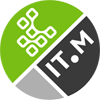 Tomáš Sochor
Ústav Informatiky
Provozně ekonomická fakulta
Mendelova univerzita v Brně
Konference Informatika – Jihlava září 2022
Obsah
Motivace
Phishing – úvod (e-mail, nové kanály)
Herní prostředí – aktuání stav
Phishing v herním prostředí – hlavní rysy, odlišnosti
Herní phishing - průzkum výskytu
Integrace bezpečnostního výzkumu do výuky
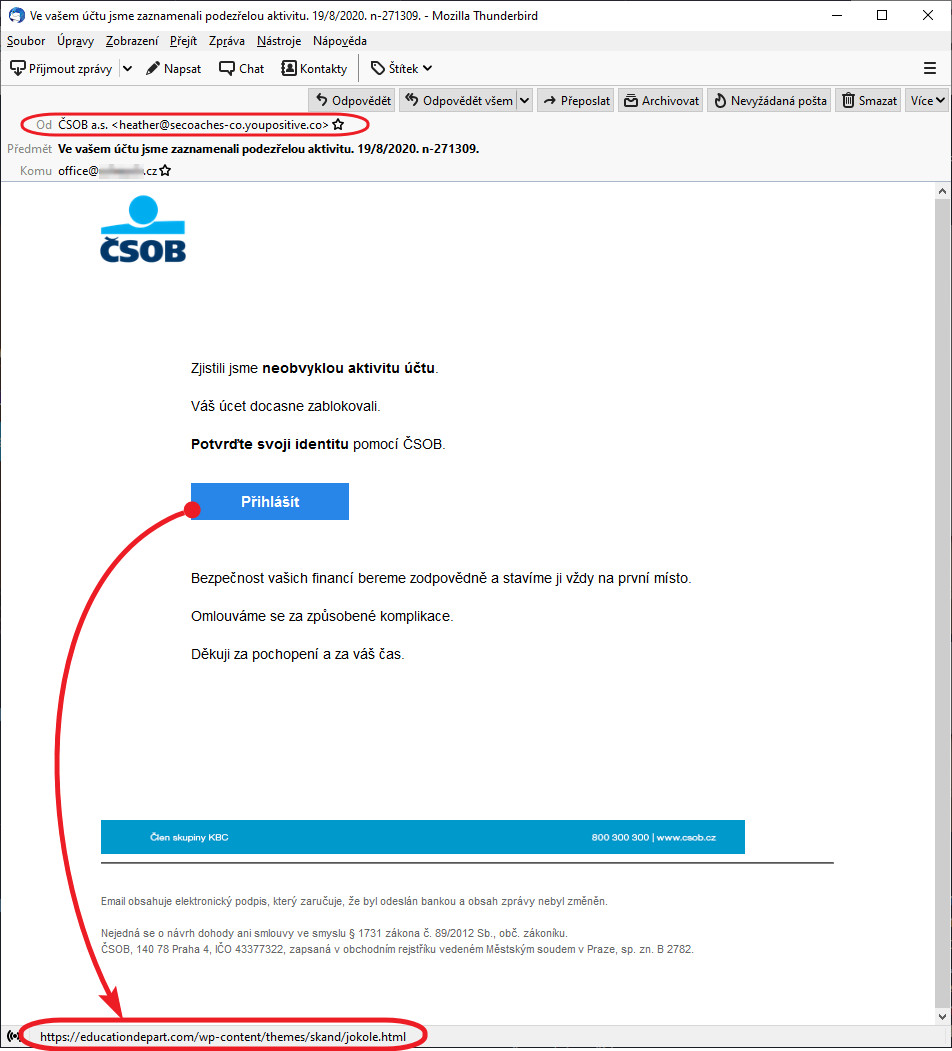 Phishing
Nejčastější forma: 
e-mailová zpráva
Příklad převzat z hoax.cz
Analýza phishingu – motivace
Dlouhodobé sledování vývoje útoků (např. na honeypotech):
Zřejmá tendence k nárůstu útoků na uživatele (počet i důmyslnost).
Phishing je jednou z forem útoků na uživatele.
Často je součástí větších útoků (na organizace různé velikosti).
Uživatele je třeba informovat, odkud může phishingová hrozba přijít.
Různé typy zpráv (nejen e-mail).
Phishing – další kanály
Útočníci stále hledají nové cesty, jak proniknout k příjemcům (potenciálním obětem):
SMS zprávy,
Nejsou zdarma
Přesto se občas používají.
Uzavřené messaginové služby:
Viber, Fb Messanger, Skype, …
Nutno obejít autentizaci odesílatele.
Hlasový phishing – vishing.
Herní prostředí:
Nové prostředí, slibné pro útočníky.
Herní prostředí
Dříve roztříštěná: 
Každá hra běží jako samostatná aplikace.
Obvykle bez možnosti zasílat zprávy.
Pro útočníky (spam, phishing) není lákavé.
Nověji: vznik společných herních prostředí:
Nejdříve na proprietárním hardware (Nintendo, Xbox, ..).
Odtud expandovaly na další platformy (zejména Windows, www):
např. Twitch, Steam.
Nyní jde o univerzální běhová prostředí s řadou služeb:
Prodej a pronájem her, zasílání zpráv, ...
Atraktivní prostředí pro spam a zejména phishing.
Herní prostředí – z hlediska útočníků
Spam a phishing – 2 základní požadavky: 
Slabá autentizace odesílatele,
Nízké náklady na doručení zprávy.
Výhoda herních prostředí (pro útočníky):
Autentizace odesílatele je nutná, 
ale neprozrazuje identitu (přezdívka).
7
Phishing v herním prostředí
Steam: ukázka prostředí?
Phishing mailový a herní - srovnání
Mailový phishing
Herní phishing
Dlouhá historie (přes 25 let),
Nabídka výhody (méně časté),
Implicitní hrozba (omezený čas) – velmi časté,
Link: běžná webová stránka
URL skryté v textu mailu.
Mladší,
„Lákavá“ nabídka (téměř vždy),
Hrozby jen ojediněle.
Link – často vede na skutečný Steam/Twitch kanál
Též běžné webové stránky mimo Steam
URL se zkracují se třeba pomocí bit.ly
Herní phishing – podrobnější vlastnosti
Nabídka obchodní výměny (např. koupě herních předmětů):
Záměna za cizí účet (podobný nick jako odkazovaný v nabídce),
Finanční vypořádání mimo Steam (běžná měna/ kryptoměna),
Zneužití slabšího zabezpečení Steam API (zejména Web API key),
Zneužití škodlivých pluginů.
Nabídka falešného turnaje,
Nabídka výhry v nevyžádané loterii,
Falešné poukázky na služby,
…
Phishing v herním prostředí – příklad
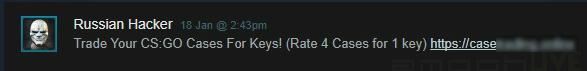 Převzato ze streamcommunity.com
Phishing ve hrách – průzkum četnosti výskytu
Průzkum mezi studenty-hráči (červen – SR+Albánie, duben – Brno),
Oslovení uživatelů komunitních služeb pro hráče.
3 otázky (2 viz tabulka, poslední otázka: nejčastější hra s phishingem).
12
Prevence phishingu
Eliminace zdrojů: prakticky nemožná.
Omezení doručování: 
Spolu s eliminací spamu (detekce, filtrování, …).
Obtížné zacílení výlučně na phishing.
Prevence na straně příjemců:
Neklikat na odkazy.
Nutné mít uživatele proškolené.
13
Začlenění výzkumu v oblasti bezpečnosti do výuky
14
IT bezpečnost ve výuce
15
Závěr
Phishing je závažným rizikem i v herních prostředích.
Je častý,
Není snadné ho odhalit,
Může způsobit finanční škodu.
Čím méně o odesílateli víme (slabší autentizace), tím větší je riziko:
Je žádoucí větší opatrnost.
Je žádoucí bezpečnostní školení integrovat do výuky
Ne jako samostatný předmět či školení (nízká účinnost).
Osvědčují se nepřímé cesty,
Jak oslovit zaměstnance?